1.1	                          			    Tal i bråkform
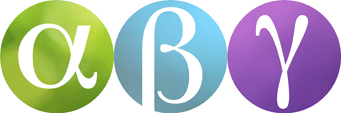 Delar av en hel
1
1
1 =
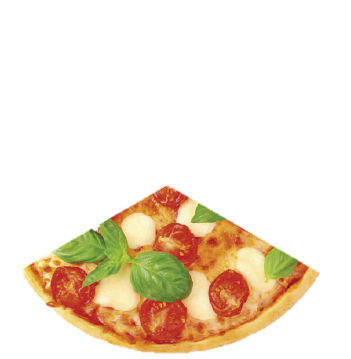 En tredjedel kan skrivas:
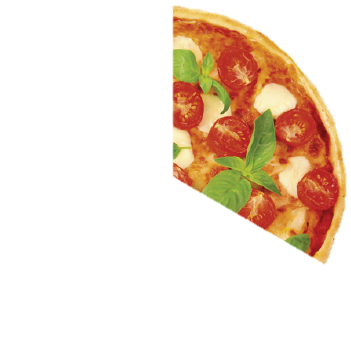 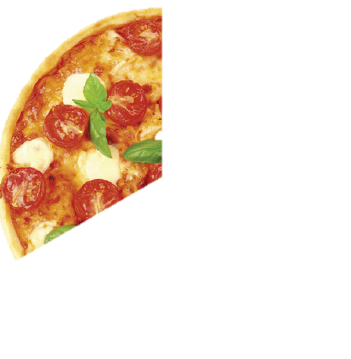 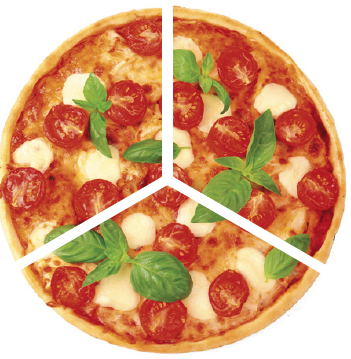 3
3
Tre personer ska dela lika på en pizza:
Var och en får en  tredjedel av pizzan.
En hel är lika med tre tredjedelar.
1
1
3
+
+
=
3
3
3
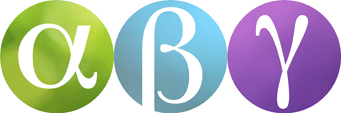 Delar av en hel
1
1
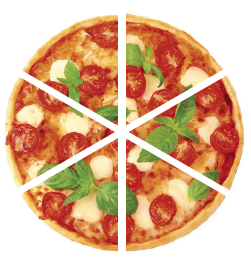 1 =
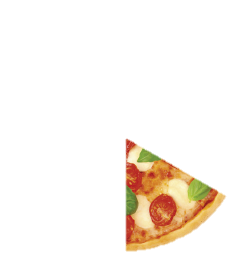 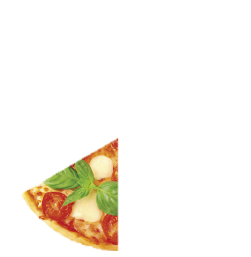 En sjättedel kan skrivas:
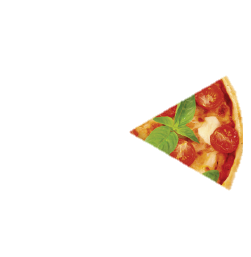 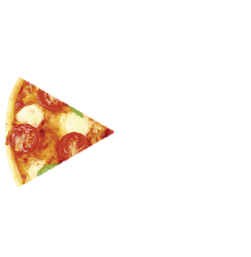 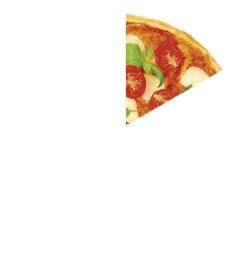 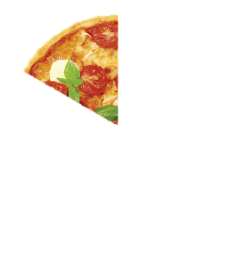 6
6
Sex personer ska dela lika på en pizza:
Var och en får en  sjättedel av pizzan.
En hel är lika med sex sjättedelar.
1
1
6
+
+
=
6
6
6
1
1
1
+
+
+
6
6
6
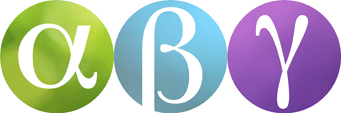 Bråk
1
1
Talen        och        är exempel på tal i bråkform.
3
6
De två tal som bildar ett bråk kallas täljare och nämnare.
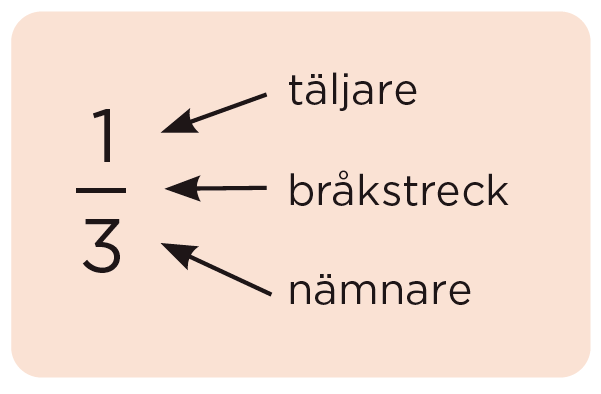 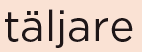 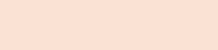 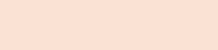 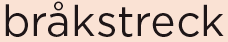 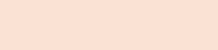 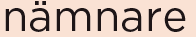 Andel
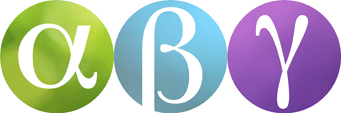 1
9
Nio delar är blå. Andelen som är blå är         , nio tiondelar .
Vi säger då att andelen som är vit är        , en tiondel .
10
10
Figuren är indelad i 10 lika stora delar. En del av tio är vit.
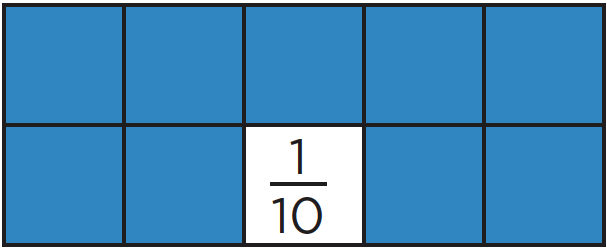 1
10
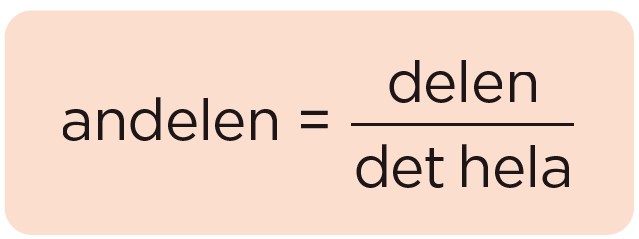 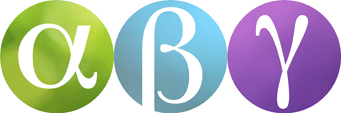 Vilket är störst?
1
1
Talet 6 är större än talet 3.
1
1
Men vilket är störst av talen       och       ?
Alltså är talet        större än        .
6
6
3
3
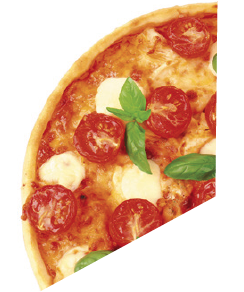 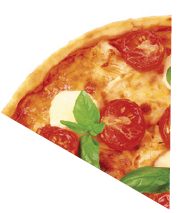 Om vi delar en pizza i tre delar får vi större bitar än om vi delar den i sex delar.
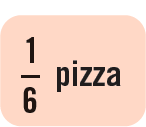 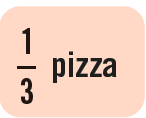 En tredjedels pizza är mer än en sjättedels pizza.
Exempel
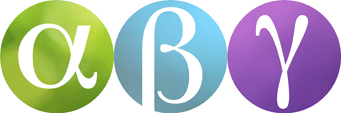 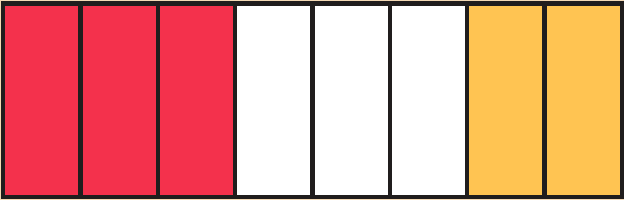 3
5
3
5
2
3
=
+
8
8
8
8
8
8
Hur stor andel av rektangeln är
a)
röd
2
8
b)
gul eller röd
3
av rektangeln är röd och      är gul.t 
r
8
3 delar av 8 är röda.t
a)
b)
Svar:
a)        av rektangeln är röd.
b)        av rektangeln är gul eller röd.
Exempel
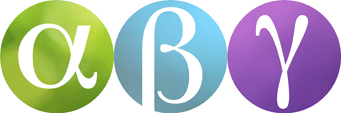 En tårta är delad i 10 lika stora bitar. Simone och Erik äter varsin bit.

Hur stor andel av tårtan finns sedan kvar?
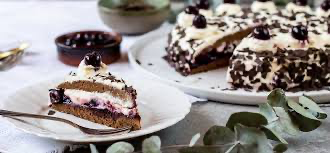 2
8
8
1
2
1
2
10
=
=
+
–
10
10
10
10
10
10
10
10
10
10
Äter:
1 –
Kvar:
En hel är lika med tio tiondelar,      .t 
r
=
Svar:  Det finns       kvar av tårtan.
Exempel
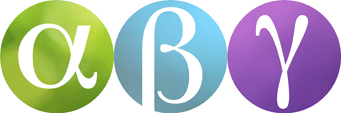 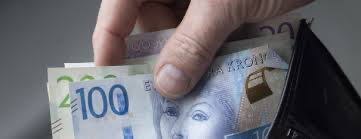 James har 360 kr. Han köper en biobiljett för en tredjedel av pengarna.
2
2
1
360
1
3
120 kr
=
–
kr
3
3
3
3
3
3
Hur mycket kostar biobiljetten?
i
b) 	Hur stor andel av pengarna har James kvar?
När du ska räkna ut hur mycket en tredjedel av 360 kr är, så dividerar du med 3.
r
a)
Kostar:
1 –
Kvar:
b)
=
=
Svar:
a)  Biobiljetten kostar 120 kr.
b)   James har kvar      av pengarna.